FISCALIDADAMPAs
¿Qué es una AMPA?
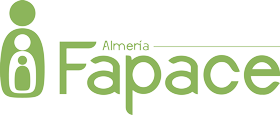 Pasos para crear una AMPA
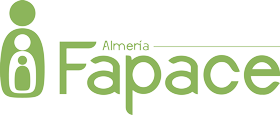 Documentos importantes
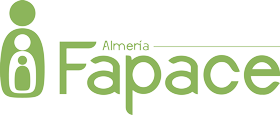 ¿De qué es responsable una AMPA?
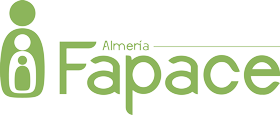 ¿Qué actividades puede realizar una AMPA?
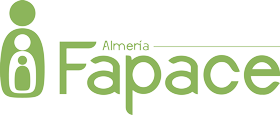 Las AMPAS y sus impuestos
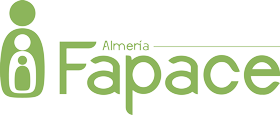 Cumplir con la ley
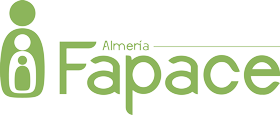 No olvidar
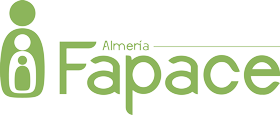 Gestionar una AMPA con éxito
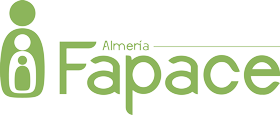 OBLIGACIONES DE UNA ASOCIACIÓN
Entre las obligaciones de un AMPA se encuentran las siguientes:
Todas las AMPAS deben disponer de su CIF. Para ello, es indispensable que soliciten su alta en la Agencia Tributaria.

Además, si realiza actividades económicas, deberá comunicar su alta censal en la actividad o actividades correspondiente. Hay que tener en cuenta que el art. 79.1 del RDL 2/2004 de haciendas locales establece que: “se considera que una actividad se ejerce con carácter empresarial, profesional o artístico” (es decir, se realiza una actividad económica) “cuando suponga la ordenación por cuenta propia de medios de producción y de recursos humanos o de uno de ambos, con la finalidad de intervenir en la producción o distribución de bienes y servicios”.

También deberemos presentar el impuesto de sociedades anualmente. Aunque la ley contempla exenciones para aquellas asociaciones dónde los ingresos totales no superan los 75.000 euros anuales, los ingresos correspondientes a rentas no exentas, es decir, las percibidas por la realización de actividades económicas, no superen los 2.000 euros anuales y las rentas no exentas que se obtengan estén sometidas a retención, son pocas las AMPAS que se podrán acoger a esta exención.

Adicionalmente deberá realizar la declaración anual de operaciones con terceros si reciben ingresos o se adquieren mercaderías o servicios por importe anual superior a 3.005,06 euros.

Por supuesto, deberá realizar las correspondientes declaraciones de IVA si la actividad económica realizada por la asociación estuviera sujeta a IVA.

La asociación se verá obligada a realizar las correspondientes declaraciones de retenciones de trabajadores si tuviera personal contratado o bien abonará servicios a profesionales.

Además, según lo establecido en el art. 14 de la LO 1/2002 de derecho a la asociación, las AMPAS “están obligadas a llevar una contabilidad ajustada que permita obtener una imagen fiel del patrimonio, del resultado y de la situación financiera”. Es importante ajustarse a las normas desarrolladas por el plan general de contabilidad de pequeñas y medianas empresas y entidades sin fines lucrativos.

GESTIÓN CONTABLE
Sin embargo, algunos miembros de las juntas directivas  de las AMPAS consideran que su APA no debe ajustarse a estos requerimientos. Bien porque la actividad que realizan no genera beneficio al ser sin ánimo de lucro, o bien porque el beneficio de la actividad emprendida se destina a otros proyectos de la asociación. Pero para la administración, son indicios suficientes para determinar que se ejerce una actividad económica, si se efectúa cualquier venta o servicio por el que percibe alguna contraprestación económica, o si contrata personal.
Las multas fijadas por la administración por el incumplimiento de estas obligaciones son cuantiosas, pudiendo llegar a alcanzar los 20.000 Euros, además no podrán disfrutar de las subvenciones a las que podría tener acceso, y la responsabilidad recaerá sobre la junta directiva por tal incumplimiento. Por ello, es indispensable que adapte el funcionamiento de su AMPA conforme marca la Ley y no corra riesgos innecesarios.
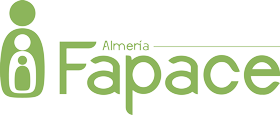 Ruegos y preguntas
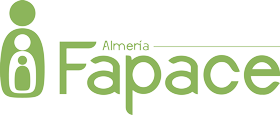 Ruegos y preguntas
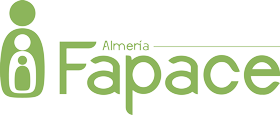 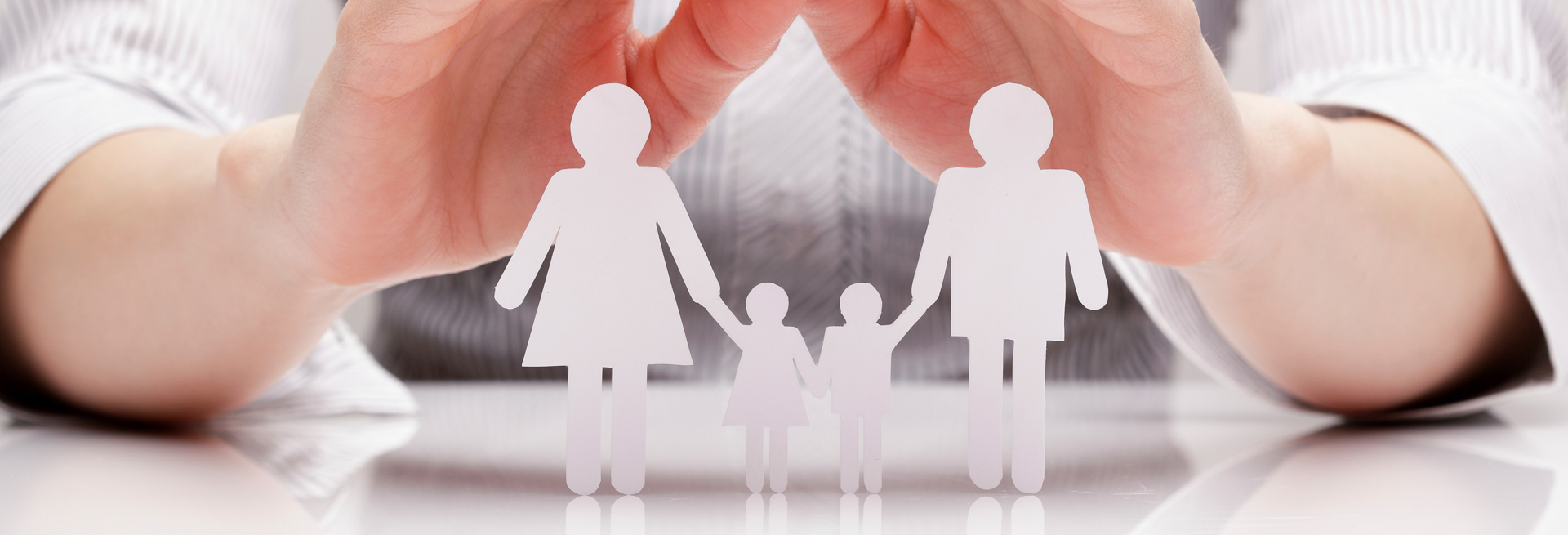 Muchas gracias por vuestra atención
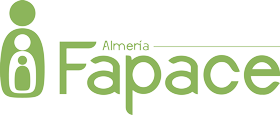